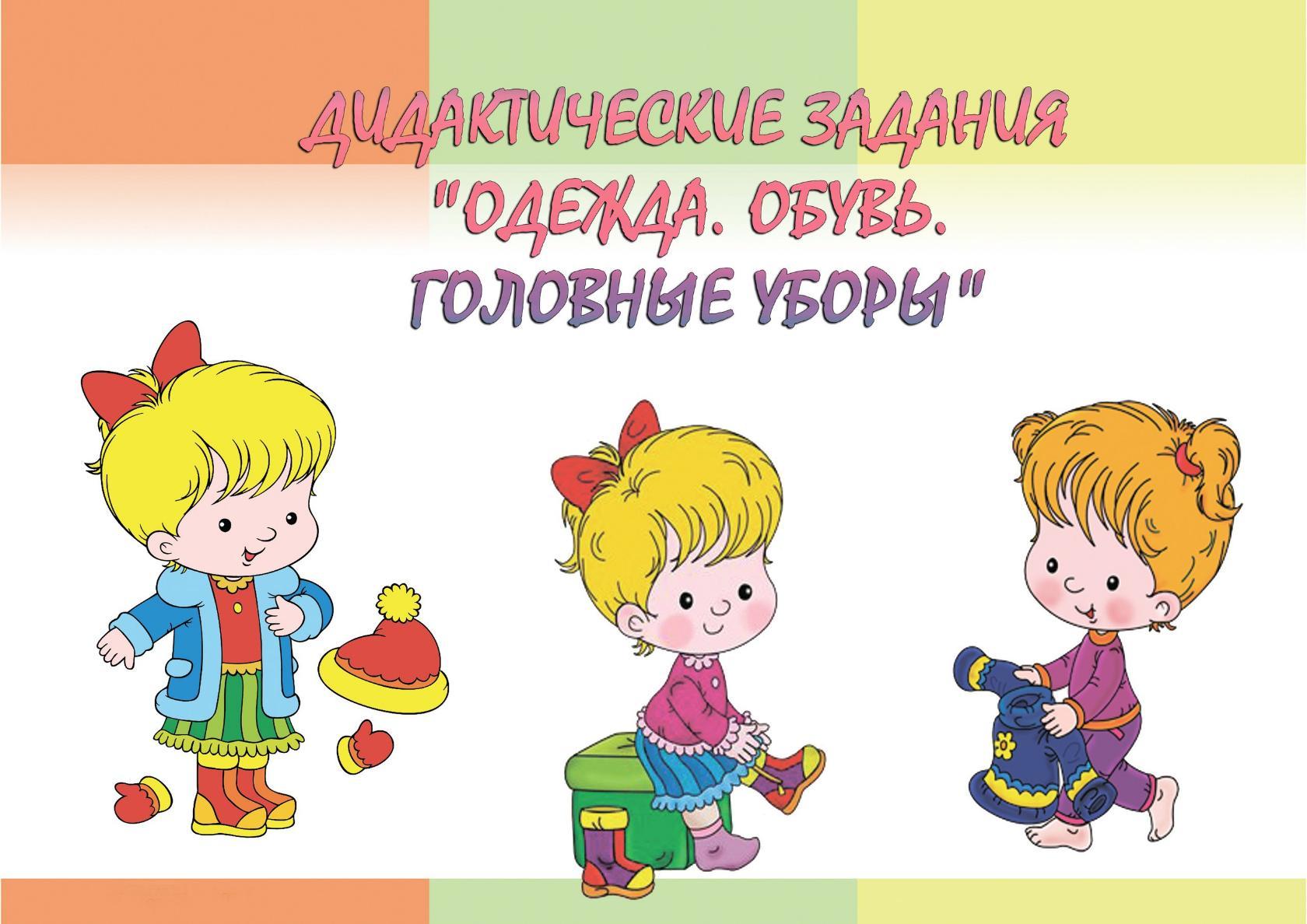 *
*
*
*
*
*
*
*
*
*
*
*
*
*
*
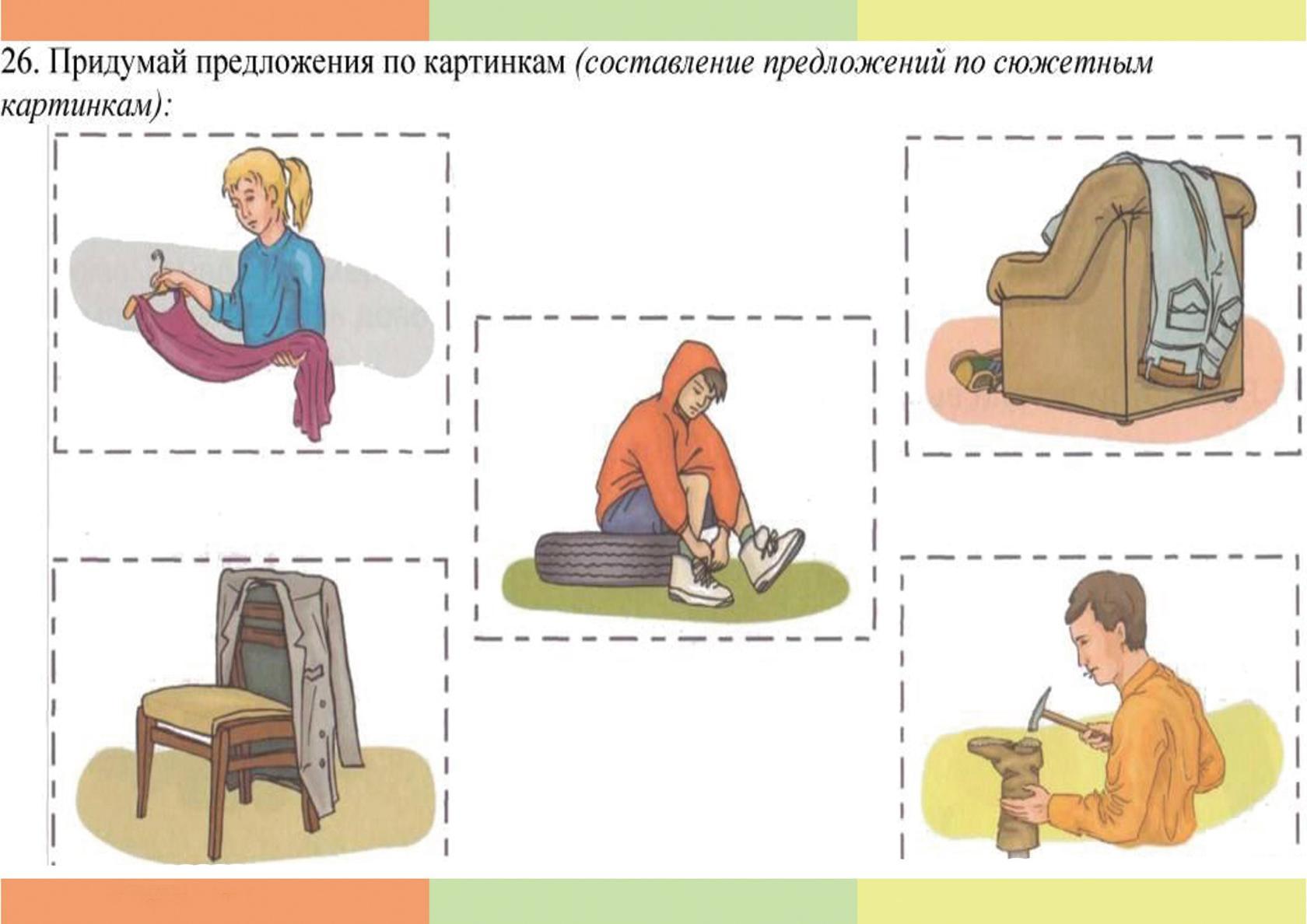 *